بسم الله الرحمن الرحيم
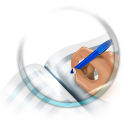 الجمهورية الجزائرية الديمقراطية الشعبية 
جامعة محمد خيضر 
كلية العلوم الاقتصادية والتجارية وعلوم الاقتصاد
الـــــدّافعيــــة
مقياس السلوك التنظيمي/ اشراف الاستاذة :قرون نورهان
الطلبة(ة):تغليسية رشدة وحسين زهرة
2022/2023
مقدمة
يعد موضوع  الدافعية من أهم المواضيع النفسية إثارة للاهتمام الباحثين المعاصرين في مجال العلوم النفسية والتربوية فكل سلوك لابد أن يكون وراءه دافع ، ولا يوجد سلوك إنساني دون وجود دافع يدفعه وفي هذا السيّاق نمثّل بالقول المأثور في التراث الغربي الذي يقول :" يمكنك أن تقود الحصان إلى النّهر ،ولذلك لا تستطيع أن تجبره على الشّرب".
     لأنه سيشرب من تلقاء نفسه عندما يكون في حاجة إلى الماء ، أي عندما تكون لديه الدّافعيّة إلى الشّرب .
      ونظرا لأهمية الدافعية ودرورها كأحد العوامل المؤثرة في سلوك الفرد العامل ودفعه الي تحقيق أهداف المؤسسة. لقد كثُرت البحوث التي أجريت فيها ،ولم يتوصل فيها الباحثين إلى  رأي جامع مانع لها وذلك بالنظر لطبيعة الانسان من حيث هو عضو اجتماعي حيوي لنطرح بهذا الصدد التساؤلات التالية : ما مفهوم  الدّافعية ؟وما أهميتها في توجيه سلوك الفرد ؟.وستكون الدراسة الحالة حول عمال سونالغاز لولاية لبويرة .
1-  الدافعية مفهوم
من الناحية الاصطلاحية فقد تعدّدت مفاهيم الدافعية لذلك نذكر بعضا منها
1
تعريف يونغ TP Young: الدافعية من خلال المحددات الداخلية بأنها عبارة عن حالة استثارة و توتر داخلي تثير السلوك.
2
تعريف احمد عزت 1970: يعرف الدوافع أنها حالة داخلية جسمية أو نفسية          تثيرالسلوك في ظروف معينة و تواصله حتى ينتهي إلى غاية معينة.
3
يعرفها مروان ابو حويج: على أنها الطاقة الكامنة في الكائن الحي التي تدفعه ليسلك سلوكا معينا في العالم الخارجي وهذه الطاقة هي التي ترسخ للكائن الحي أهدافه وغاياته لتحقيق أحسن تكيف ممكن في بيئته الخارجية
المصدر: صالح الدين محمد عبد الباقي، السلوك التنظيمي مدخل تطبيقي معاصر، دار، الجامعة الجديدة،2003، ص
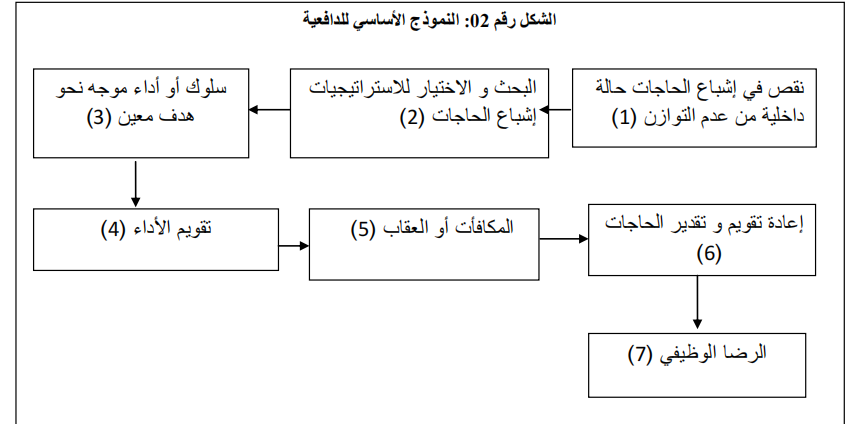 :
التّعقيب على المخطط
وعملية الدافعية تبدأ من وجود الحاجات الغير مشبعة للموظف والتي بدورها تخلق شعورا  بالتوتر يثير الموظف ويخلق لديه رغبة داخلية دافعية للقيام بسلوك وآداء معين ، يتم من خلاله إشباع حاجاته مما يجعله راضيا عن العمل .
3-أنواع الدافعية
الدوافع الأولية
1
وهي دوافع غير مكتسبة و فطرية و مثال لهذه الدوافع الجوع و العطش و النوم و الألم و الجنس و قد قسمها البعض إلى دوافع إيجابية و دوافع سلبية و هي الناتجة من ضرر جسماني كالألم و أخرى دوافع الحفاظ على النوع مثل دوافع الجنس و دوافع الأمومة.
* تسمى الدوافع الأولية أيضا بالدوافع الفسيولوجية أو البيولوجية و تنبع أهميتها من أنها تولد طاقة انفعالية للفرد توجه سلوكه كما أنها تتأثر بالبيئة الخارجية.
3-أنواع الدافعية
الدوافع المكتسبة
2
و هي الدوافع التي ترتبط بطبيعة الفرد النفسية و الاجتماعية حين تنمو و تتطور من خلال تفاعل الفرد مع عناصر البيئة سواء كانت اجتماعية أو مادية أو إنسانية.  
    *  و من أمثلة هذه الدوافع دافع السلطة و دافع القوة و دافع التحصيل و التفوق والانتماء و الأمان و التنافس و المركز الاجتماعي و احترام التقاليد و القانون.
4-أهمية الدافعية وأثرها على سلوك الأفراد
إن دراسة دوافع السلوك الإنساني تفيدنا في :
*فهم الانسان لنفسه ولغيره من الأشخاص ، لذلك فإن معرفتنا لأنفسنا تزداد كثيرا إذا عرفنا الدوافع المختلفة التي تحركنا وتدفعنا الى القيام بأنواع السلوكات المتعددة في سائر المواقف والظروف .
*إن معرفتنا للدوافع تساعدنا في فهم دوافع اللآخرين وتفسيرها .
*تساعد الدوافع بالتنبؤ بالسلوك الإنساني في المستقبل ، فإذا عرفنا دوافع  شخص ما ، فبإمكاننا التنبؤ بسلوكه في ظروف مماثلة  
*تساعدنا معرفتنا وفهمنا لدوافع الآخرين في ضبط وتوجيه سلوكهم إلى جهة معينة ، من خلال تهيئ الظروف التي من شأنها أن تثير فيهم دوافع تحفزهم إلى القيام بالأعمال التي نريد منهم أدائها  وتجنب الأعمال الغير مرغوبة .
4-العوامل المؤثرة في دافعية الأفراد
هناك العديد من العوامل التي يمكن من خلالها التأثير على دافعية الأفراد ،يمكن ايجازها في عاملين أساسيين هما :
عوامل خارجية
من أهم العوامل الخارجية التي تؤثر في الدافع وجود أو عدم وجود المكافآت ؛إذ تكون المكافآت  كالمال أو الثناء أو الرضى والمتعة المستمدة من الانخراط في النشاط ،وهذا ما قد يزيد في دافعيته لمتابعة الهدف أو الانخراط في النشاط ،ومن ناحية أخرى اذا رأى الفرد ان المكافأة شكل من أشكال السيطرة والإكراه فقد تقلل من دوافعه أو تؤدي الى مشاعر الاستياء. 
    كما يعد الجانب الاجتماعي عامل خارجيا مهما أيضا يؤثر على الدافعية ؛إذ يعزز الدعم الاجتماعي والعلاقات الإيجابية الدافعية لدى الفرد ، في حين ان الضغط الاجتماعي او المنافسة د تقللها ،على سبيل المثال إذا كان الفرد محاطا بزملائه الداعمين والمشجعين ،فقد يكون أكثر حماسة لمتابعة الهدف او الانخراط في النشاط ، بخلاف ذلك إذا كان الفرد في بيئة تنافسية او معادية ،فقد يكون أقل تحفيزا أو يواجه حالات عاطفية تعوق أداءه.
عوامل داخلية
- القيم والمعتقدات الشخصية التي تكمن في مبادئ والقناعات التي توجه سلوك الافراد وعملية صنع القرار ، فقد تعزز هذه القيم الدافع أو تعوقه ، فعلى سبيل المثال إذا كان الفرد يقدر النجاز والنجاح فقد يكون لديه الدافع الكبير لمتابعة الأهداف التي تتوافق مع هذه القيم .
- الحالات العاطفية هي عامل داخلي آخر قد يؤثر في الدّافع حيث تميل المشاعر الإيجابية  مثل السعادة والإيثار الى زيادة الدافع بينما تميل المشاعر السلبية مثل الحزن والقلق الى تقليله .
- الكفاءة الذاتية ، اذ تشير الى معتقدات الافراد في قدرتهم على انجاز مهمة ما ،فالكفاءة الذاتية العالية والتحكم الملحوظ الى زيادة الدافع في حين أن انخفاضها يقللان  من ذلك، فعلى سبيل المثال إذا كان الفرد يعتقد انه قادر على تحقيق هدف معين وشعر أنه يتحكم في عملية متابعة هذا الهدف فقد يكون لديه دافع كبير للقيام بذلك ،وبخلاف ذلك اذا كان الفرد يفتقر الى الثقة في قدراته ،فقد يكون اقل دافع للانخراط في النشاطات التي تتطلب جهدا أو مثابرة
5- مؤشرات الدّافعية
*	مؤشرات الدافعية المرتفعة
1- المواظبة والحفاظ على الحضور والانصراف في أوقات العمل الرسمية .
2- قد يحافظ الفرد على وقت الحضور والانصراف ولكنه لا يكرس وقت عمله فاستعمال وقت العمل مؤشرات هام للدافعية المرتفعة .
3- روح المبادرة لدى الفرد واقتراح أفكار جديدة لصالح المؤسسة.
4- إلمام الفرد بتفاصيل العمل وكيفية أدائها يعبر عن درجة رغبة العامل نحو العمل .
5- يمتاز الافراد ذوي الدافعية المرتفعة بجو حماسي مما يدعو على بذل جهد في جو من المنافسة
*	مؤشرات الدافعية المنخفظة
1- كثرة الشكاوي عامل من عوامل انخفاض الدافعية لدى الفرد وينتج ذلك سواء عن غياب الترقية ،أو الأجر المنخفض .........الخ
2- يعتبر غياب الفرد مؤشرا يمكن استخدامه لمعرفة درجة رضا الفرد ، وارتفاع معدل التغيب دليل على انخفاض الدافعية لدى الفرد ، وهذا يدل على أن كل حالات التغيب ناتجة عن انخفاض الدافعية فهناك عوامل طارئة لا يمكن تجاهلها أو التحكم فيها مثل المرض ، الحوادث ، الظروف العائلية القاهرة .
3- عدم الاهتمام بالعمل ذلك من خلال عدم تحقق الأهداف لزوال حماسهم مما يعبر عن نفور العمال من عملهم .
4- نقص الإنتاج من قبل الأفراد دليل على استيائهم من عملهم وذلك مما يدل على انخفاض دافعيتهم نحو العمل
6- دراسة حالة
تهدف الدراسة إلى الكشف عن مستوى الدافعية للعمل لدى العمال في ظل متغيرات معينة :الجنس ،الأقدمية ،الحالة الاجتماعية .
• وقد تم اختيار العينة الاستطلاعية عشوائيا.
• حيث صمم الاستبيان لقياس مستوى الدافعية للعمل لدى عمال مؤسسة سونلغاز الذي يتكون من  33 تساؤلا ،لنستنتج في الأخير ان الدافعية تختلف باختلاف العوامل المطروحة سابقا (الجنس ،الأقدمية ،الحالة الاجتماعية ) .
الخلاصة
خلصت الدراسة بحسب ما سبق  الى أن الدافعية للعمل تتأثر بالوسط وطبيعة الافراد ،حيث يمكننا القول ان المؤسسة مهما كان نوعها عليها ان تدفع بأفرادها إلى أعلى مستوى دافعي لديهم لكي تتحصل على مستوى عال من الآداء و التحدي لبلوغ أهدافها التنظيمية ، ولبلوغ قمة التحدي للفرد العامل ليصل الي درجة الابداع والتميز واثبات ذاته ،والاستفادة من هذا العامل في أوّج عطائه.
وفي الاخير لكم منا كل الاحترام والتقدير
شكرا على المشاركة والإثراء